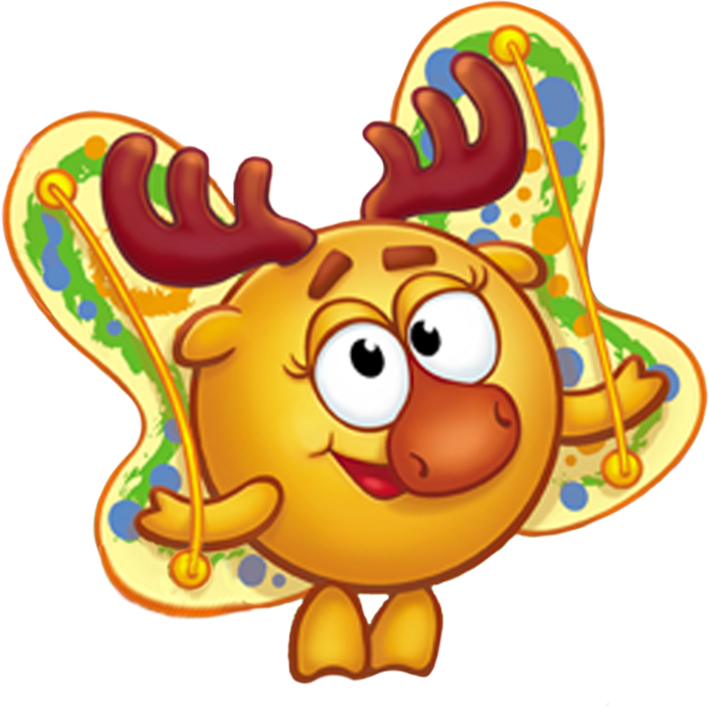 Какие бывают слова?
Учитель начальных классов
МБОУ СОШ №14 г. Балей
Забайкальский край
Чередниченко Валентина Ивановна
а
березк
пришл
Имя существительное
о
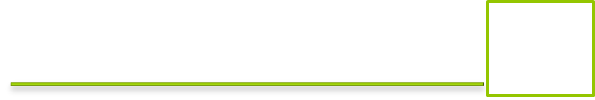 сел
пришл
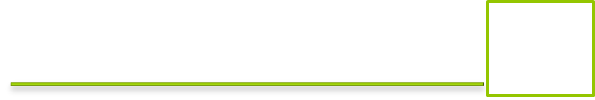 город
пришел
Глагол
и
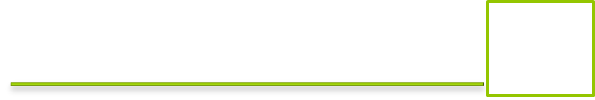 кубик
пришл
ый
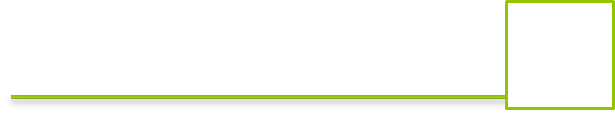 красн
красн
ое
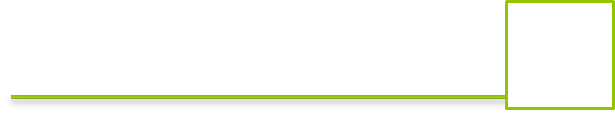 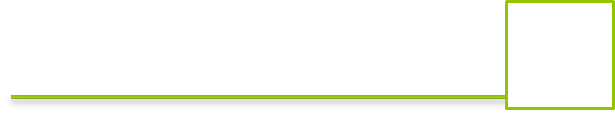 ая
ые
красн
красн
Имя прилагательное
Аппарат для сбора пыли
Пылесос
Машина для натирки полов
Полотёр
Приспособление для приготовления фарша
Мясорубка
-чь
бере
-чь
стере
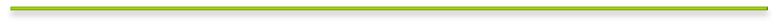 Глагол в начальной форме
Работа с учебником С.94, упр. 553 Запиши слова в столбики.
Не попадись в ловушку!
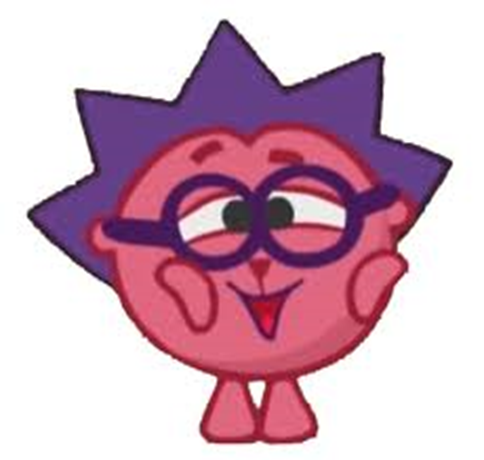 Кто может сказать, что мне все понятно?
Кто может сказать, что у меня есть затруднения?
Кто может сказать, что мне ничего не понятно?
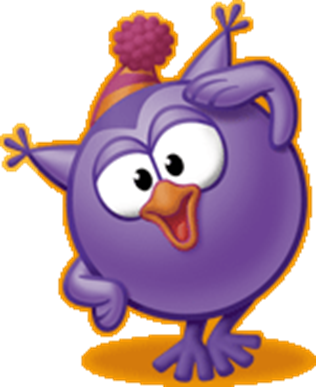 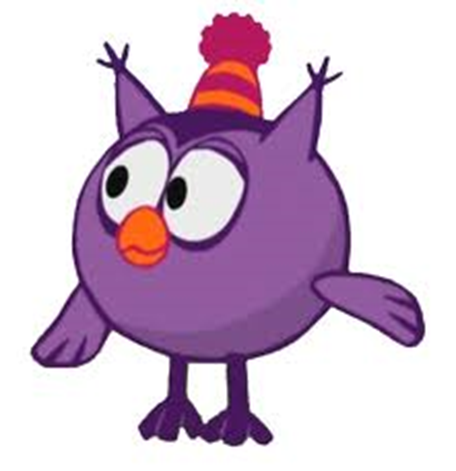 Молодцы.